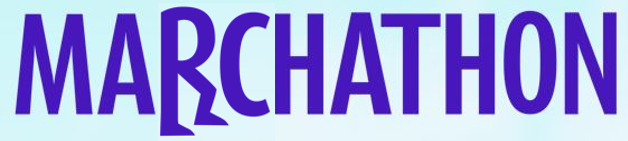 Instructions on using the editable graphics
Choose the relevant graphic you wish to use.
Select the ‘generic text’ which appears on the graphic.
	Note: All editable text is identified by the [ ] brackets. For example. [Organisation]
Replace it with your preferred text relevant to the graphic.

When you have finished, save it in correct format for use in emails, intranet, social media, etc.
Go to ‘File’ and then ‘Save As’.
Save as either PNG, JPEG, PDF or any other relevant format.
You will be asked which slides you want to export – select the necessary slide.
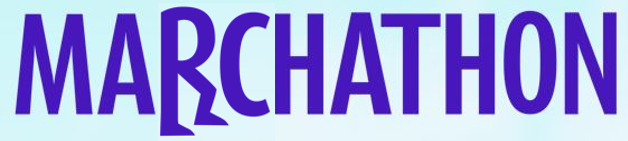 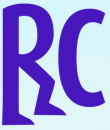 [Insert your text here]
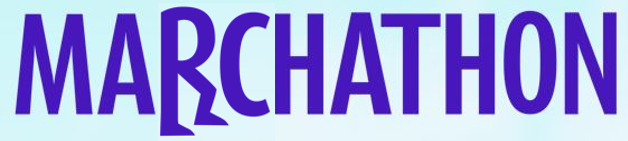 [Congratulations]
[Insert your text here]
[Winner of XYZ Competition]
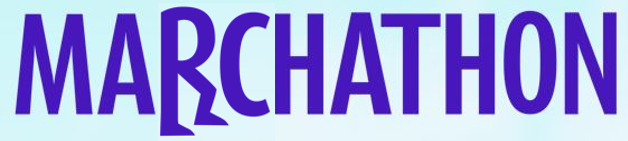 [Organisation] Leaderboard
[insert team name]
[123,456]
[123,456]
[insert team name]
[123,456]
[insert team name]
[insert team name]
[123,456]
[insert team name]
[123,456]